Exchange agreements
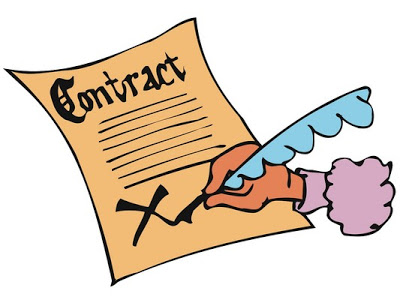 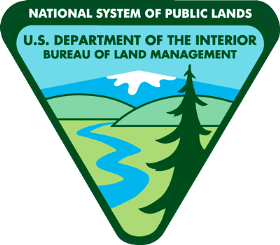 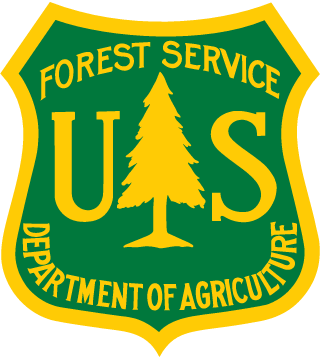 [Speaker Notes: AKA in the BLM is called a Binding Exchange Agreement]
REFERENCES:

BLM:
43 CFR 2201.7-2
H2200-1 Chapter 10, Illustration 10-1

FS:
36 CFR 254.14
FSH 5409.13, 36, Exhibits 26 and 27
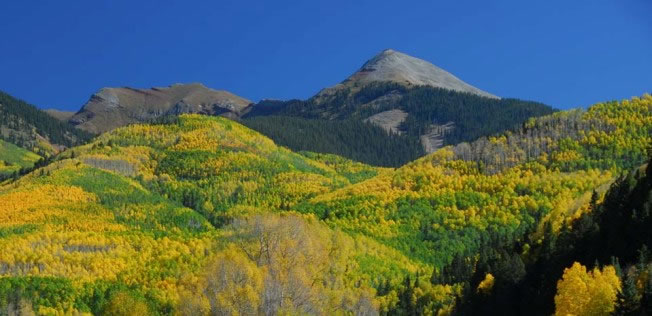 Exchange Agreements are optional for the FS and BLM
If an Exchange Agreement is executed it is considered to be a binding document
[Speaker Notes: OPTIONAL 
Mandatory in BLM if there is  Haz Mat however they are recommended.  
FS mandatory in the following situations, FS recommended as well.:
1.  Hazardous substances are present (36 CFR 254.14).
2.  Cases which require phased-closings (sec. 31.22).
3.  There are contractual agreements, other than title warranties, that survive closing.
There is direct deeding to more than one non-Federal party (sec. 31.24).
If the BLM and FS use an exchange agreement it needs to be reviewed by the Solicitor and OGC.  Why do you think it needs to be reviewed by the solicitor or OGC?  It creates a legal obligation on the part of the United States.]
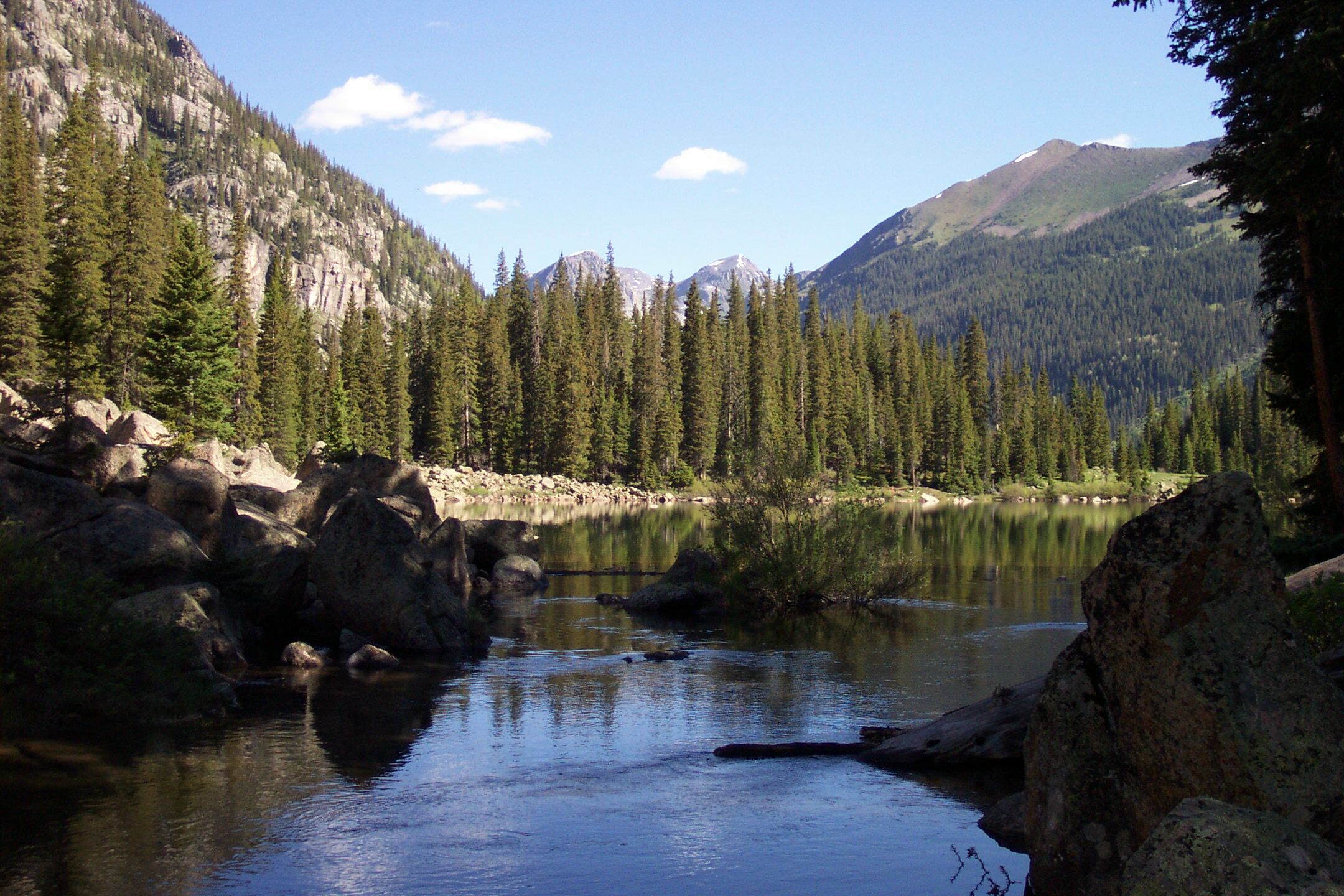 Why would you want to use an exchange agreement??
[Speaker Notes: If an exchange agreement is not used any action taken by parties to the consummation of the exchange does not create any contractual or legal obligation enforceable against either part.
They lock in agreed upon values – especially helpful in cases where there may be an protest or objection, or lawsuit.
As discussed before to facilitate assembled land exchanges, phased closings, establish contractual agreements that survive the exchange closing – eg. removal of personal property, termination of land use authorizations.]
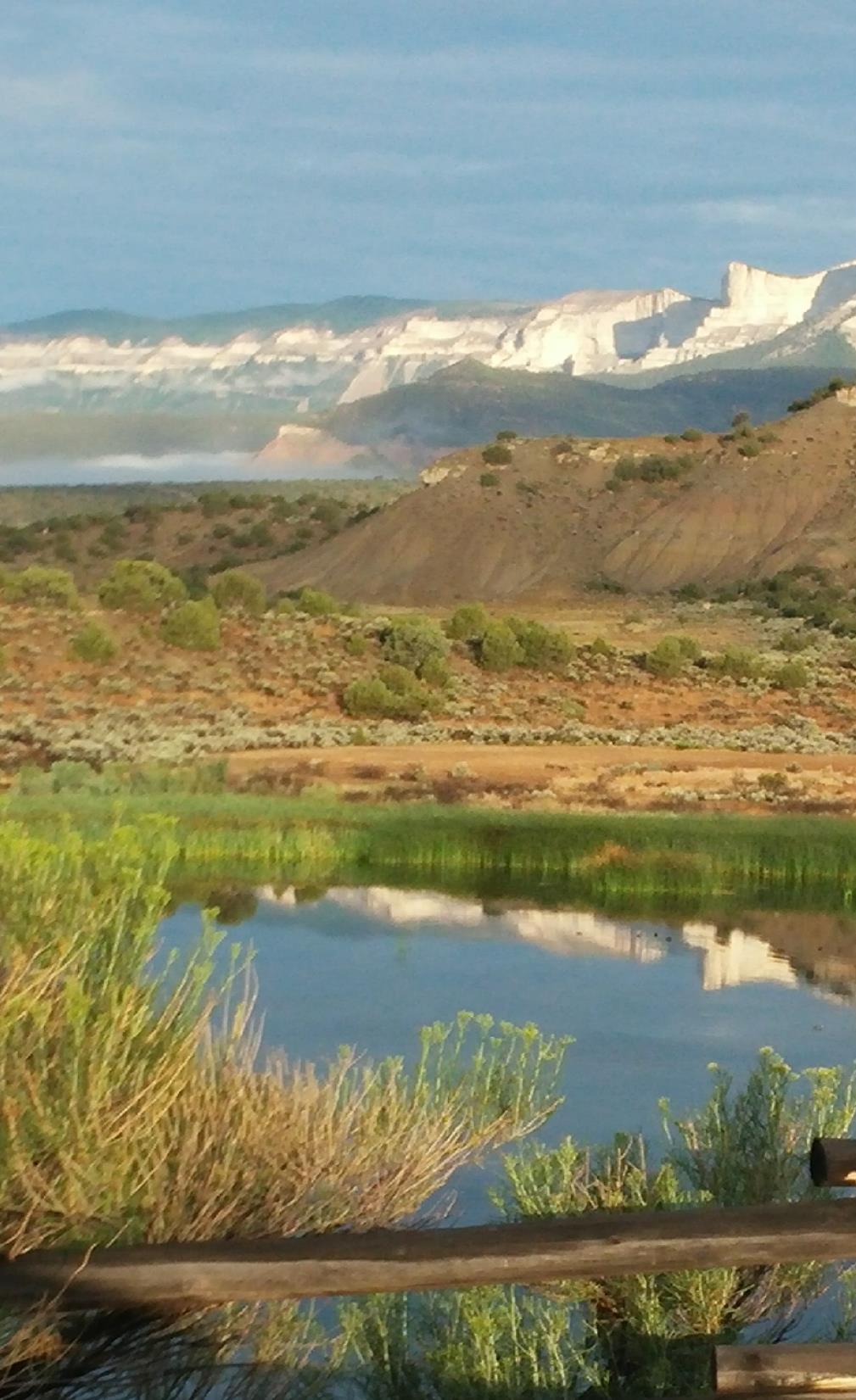 Elements of an 
  Exchange Agreement

Parties 
Property 
Reserved and  outstanding rights
Values
Cash equalization
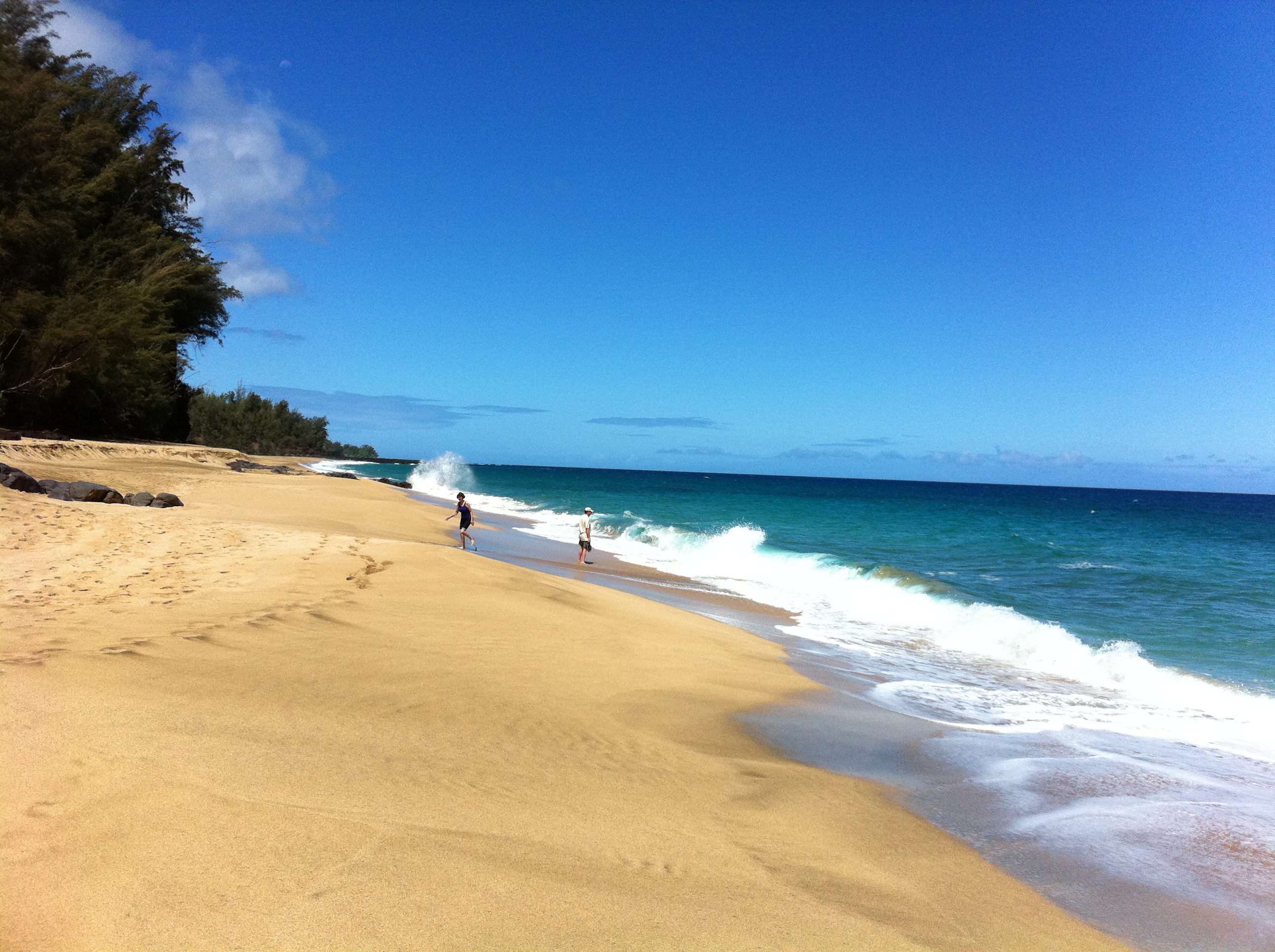 Haz mat indemnification

Other terms and conditions related to the exchange.*
* Be careful not to incur costs or liabilities in case of default may violate U.S. of Anti-Deficiency Act.
Agreement is legally binding if:
Acceptable title can be conveyed
No undisclosed haz mat
Decision upheld
No Oversight Objections
Mutual consent termination 
No loss or damage
     to property
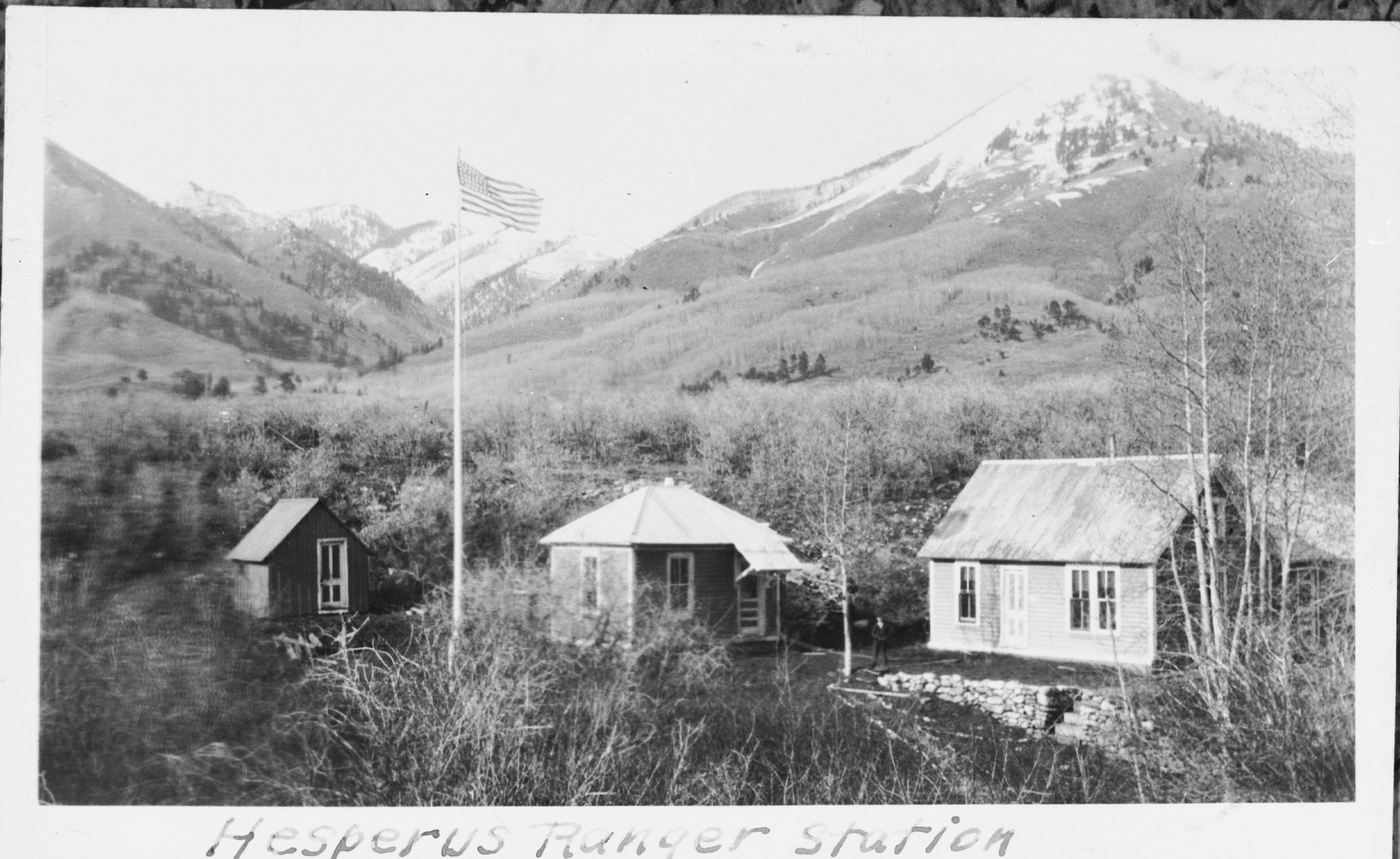 [Speaker Notes: In the event of failure to perform or comply with the terms and conditions of an exchange agreement the noncomplying party is liable for all costs borne by the other party as a result of the proposed exchange.]
If the consideration granted by the United States is cutting rights to timber, prepare Schedule B Exchange Cutting Agreement (sec. 39, ex. 27).
Fs – Exchange cutting agreement
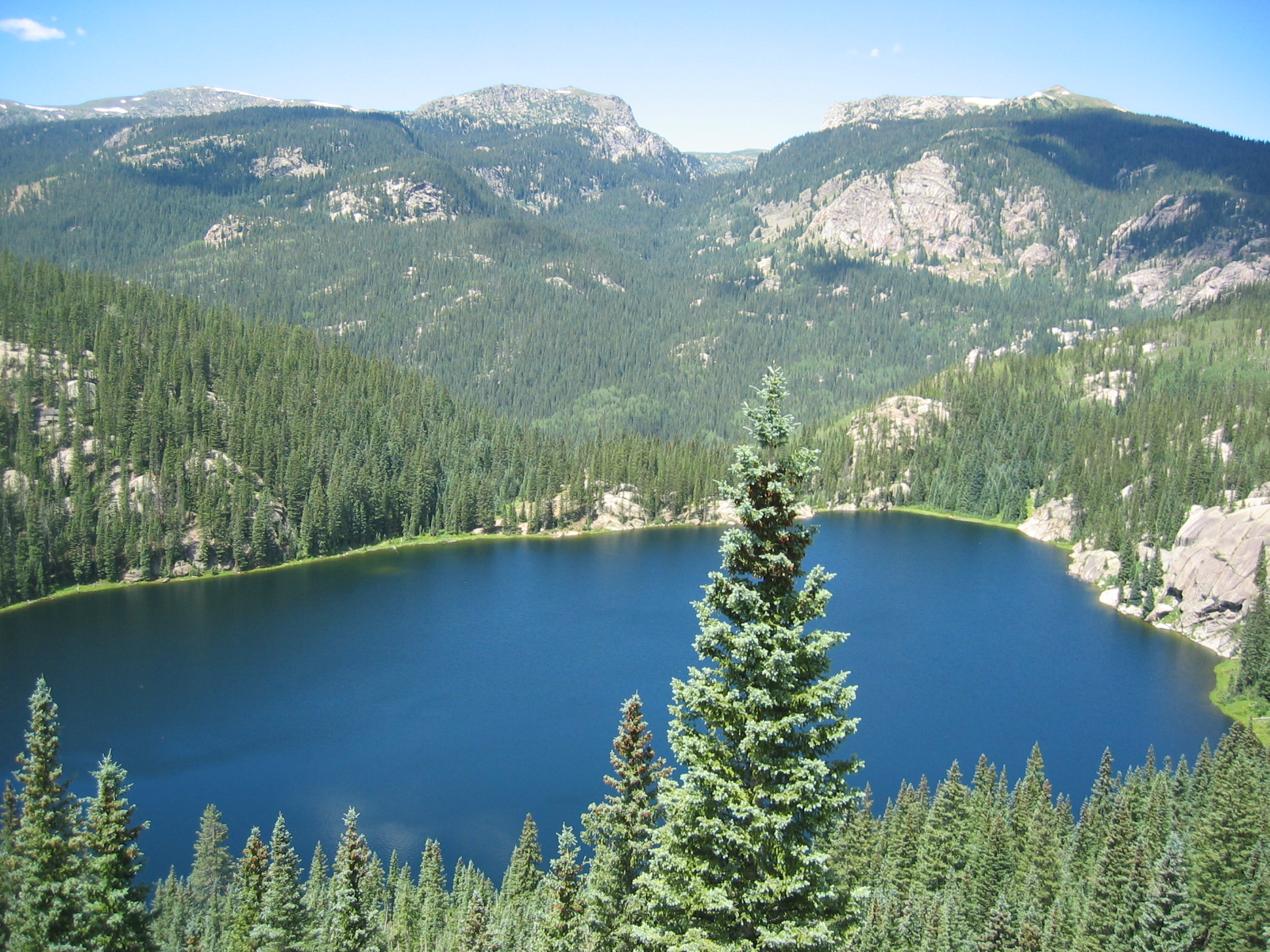 Questions?